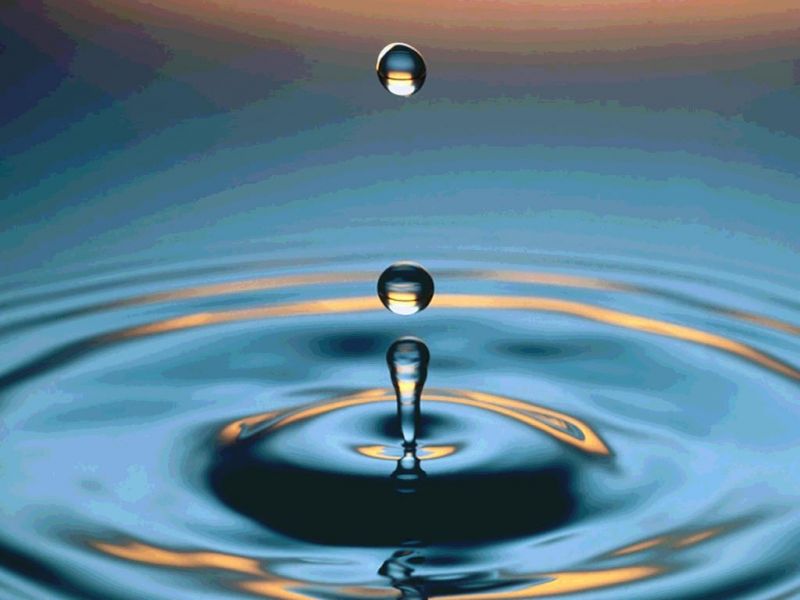 Boží intervence   ... Bůh na tvé straně
AC Bučovice, 23.4.2017
Boží zásahy do tohoto světa, do lidských životů, růst Božího království okolnostem navzdory


Bůh a jeho plány a jeho projekty
Boží intervence     ... Bůh na tvé straně
Bůh je větší, než my dokážeme posoudit a očekávat…

1 Korintskym 2,9. 9 Ale jak je psáno: ‚Co oko nevidělo a ucho neslyšelo, co ani člověku na mysl nepřišlo, připravil Bůh těm, kdo ho milují.'
Boží intervence     ... Bůh na tvé straně
Na počátku naší spolupráce s Bohem můžou být naše přání a potřeby. Nemělo by tomu tak být „navěky“.

 
Saul a ztracené oslice

Natanael a ztracené iluze (o lidech z Nazareta)

Channa a její touha mít dítě (Samuela)
Boží intervence     ... Bůh na tvé straně
Za problémy čekej vítězství a výhru, B má moc proměnit naše minus v plus!
 
… a byl večer a bylo jitro den první (po sobotě)…
Bůh za tmou už plánoval světlo, v době smrti (Jež.) už plánoval jeho vzkříšení!
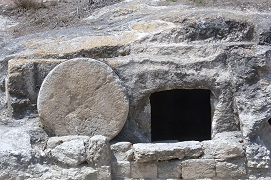 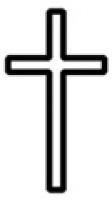 Boží intervence     ... Bůh na tvé straně
Oz 11, 4 Provázky lidskými jsem je táhl, provazy milování, byl jsem jako ti, kdo jim nadlehčují jho, když jsem se k němu nakláněl a krmil jej.
 
Bůh – rybář, chce nás vtáhnout do věcí svého království, my jsme často zaměření na jednotlivost
 
I z nás chce udělat efektivní rybáře!
Boží intervence     ... Bůh na tvé straně
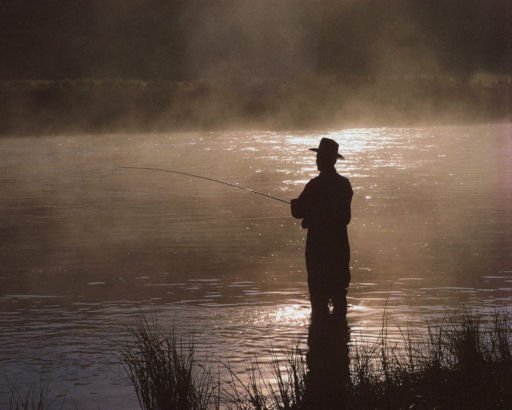 Mt 4, 18 Když procházel podél Galilejského moře, uviděl dva bratry, Šimona, zvaného Petr, a jeho bratra Ondřeje, jak vrhají síť do moře; byli totiž rybáři. 19 Řekl jim: „Pojďte za mnou a učiním z vás rybáře lidí.“ 20 Oni hned zanechali sítě a šli za ním.
Boží intervence     ... Bůh na tvé straně
Často jsem soustředěni na vzhled, oblečení, sympatie/ antipatie, splnění přání a plánů
 
Bůh je na straně svého spravedlivého, on ve skutečnost je a bude na „své“ straně, na straně své spravedlnosti.
 
Na nás je následovat Boha v jeho způsobu práce - Následujte mě!!!
 
Jak se můžou naplnit něčí sny – musí se probudit!
Boží intervence     ... Bůh na tvé straně
Žd 13,1 Bratrská láska ať trvá; 2 s láskou přijímejte i ty, kdo přicházejí odjinud .... 3 Pamatujte na vězně... 4 Manželství ať mají všichni v úctě... 5 Nedejte se vést láskou k penězům... Vždyť Bůh řekl: ‚Nikdy tě neopustím a nikdy se tě nezřeknu.‘ 
6 Proto smíme říkat s důvěrou: ‚Pán při mně stojí, nebudu se bát. Co mi může udělat člověk?‘ 
7 Mějte v paměti ty, kteří vás vedli a kázali vám slovo Boží. Myslete na to, jak dovršili svůj život, a následujte je ve víře! 8 Ježíš Kristus je tentýž včera i dnes i na věky.
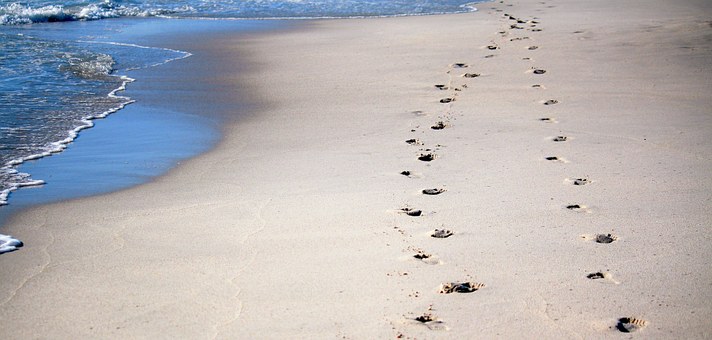 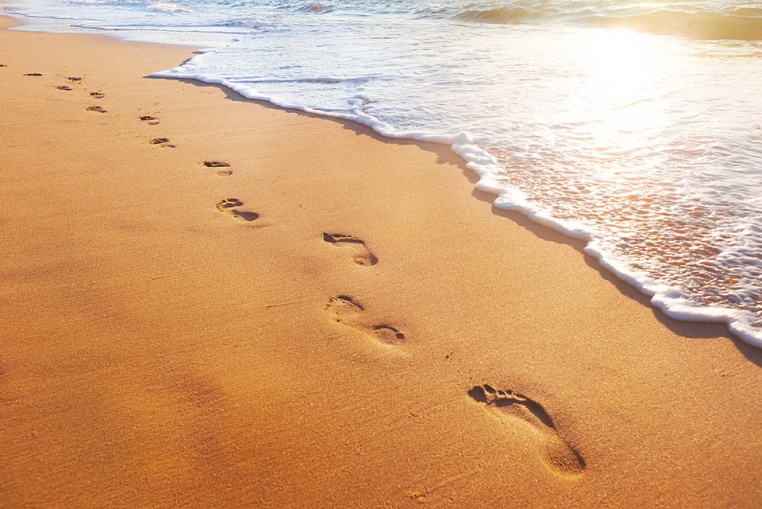 Boží intervence     ... Bůh na tvé straně
Když dva dělají totéž, není to totéž!

Nezůstaň u svých vlastních přání, která ti Bůh má vyplnit, poznej, jaká jsou jeho přání a zkus je plnit!

Máme umírat pro Ježíše – rozhodně máme začít ve svých představách. To co známe teoreticky – začít uplatňovat. (bez podmínek: …až…, …pokud…, …když…) řekni: Bože já ti věřím!

Nejste povinni zalíbit se všem a nesmí nás nijak zneklidňovat, že nás ten a ten nemá v oblibě. Žijme život, který naplánoval Bůh!
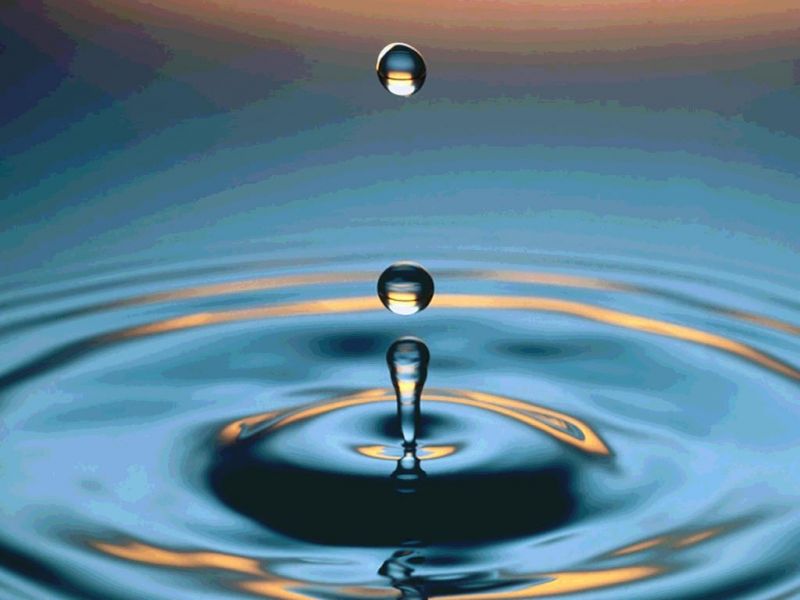 Boží intervence     ... Bůh na tvé straně